Brustschmerz in der Praxis:
Ein Fall für Blaulicht oder Statistik ?
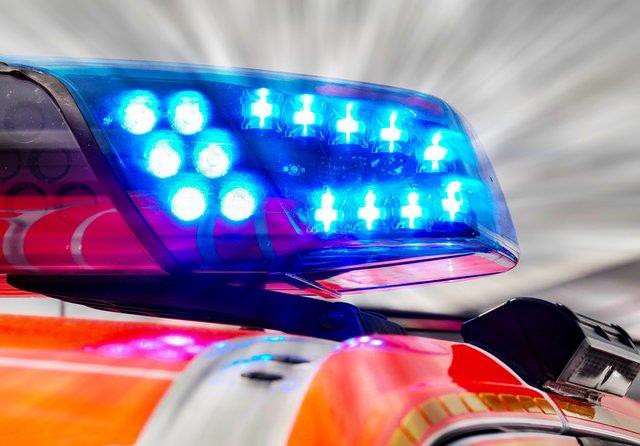 Interessenkonflikte
KV Sachsen-Anhalt; Berlin-Chemie; Seqirus, Sanofi Pasteur; MSD; GSK; Sanofi; Novartis; Celgene; Abbvie; Roche; BMS; Pfizer; Chiesi; Hexal; Hausärzteverband Sachsen-Anhalt;

Der Autor erhielt Reisekostenzuschüsse, Vortragshonorare und Honorare für Advisory Boards und nahm an gesponsorten Fortbildungen teil.
Dank
an

Prof. Dr. med. Andreas Klement
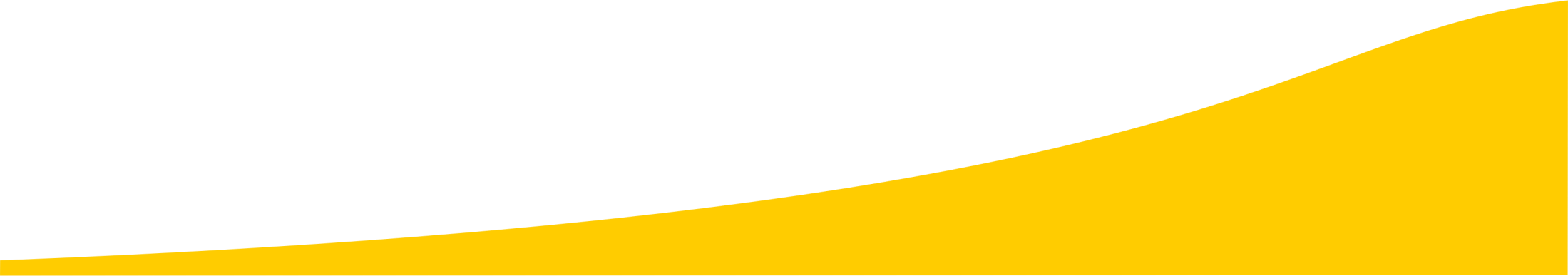 KOMPETENZ.PRAXIS.ZUKUNFT.
Lernziele
Sinn und Unsinn von Diagnostik:

Prävalenzen: Wirkung auf Diagnostik und Therapie
Stellenwert von Anamnese, Untersuchung und Tests
Nomogramm zur Interpretation von Tests
Bedeutung des Bayes´- Theorem
Beispiel: Aussagekraft einer standardisierten AP-  Anamnese für invasive KHK-Diagnostik
Marburger Herz-Score (Degam LL Brustschmerz)
Prävalenz häufiger ICD-10 „Dreisteller“
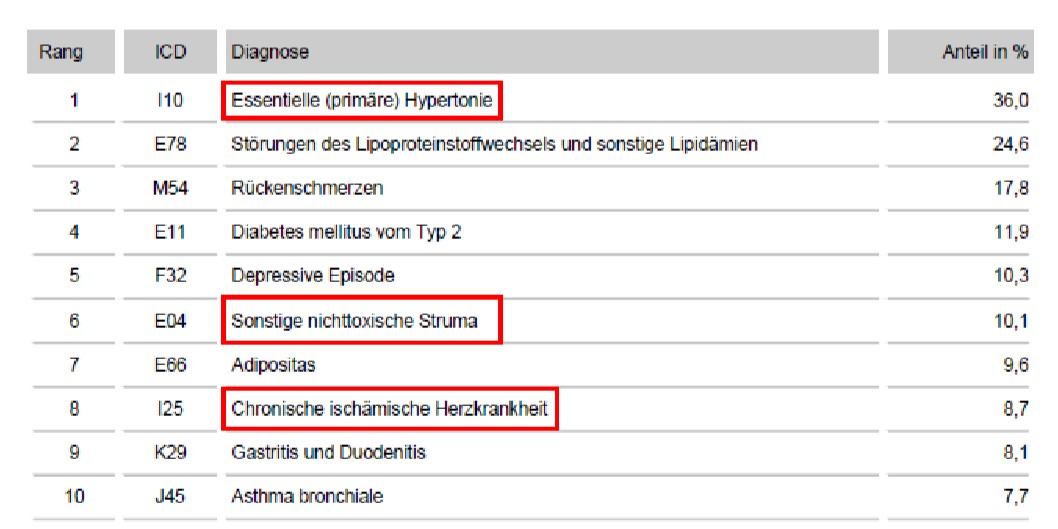 KV-Nordrhein, 2016; Behandlungsfälle Hausärzte
Prävalenz „Beratungsanlässe“
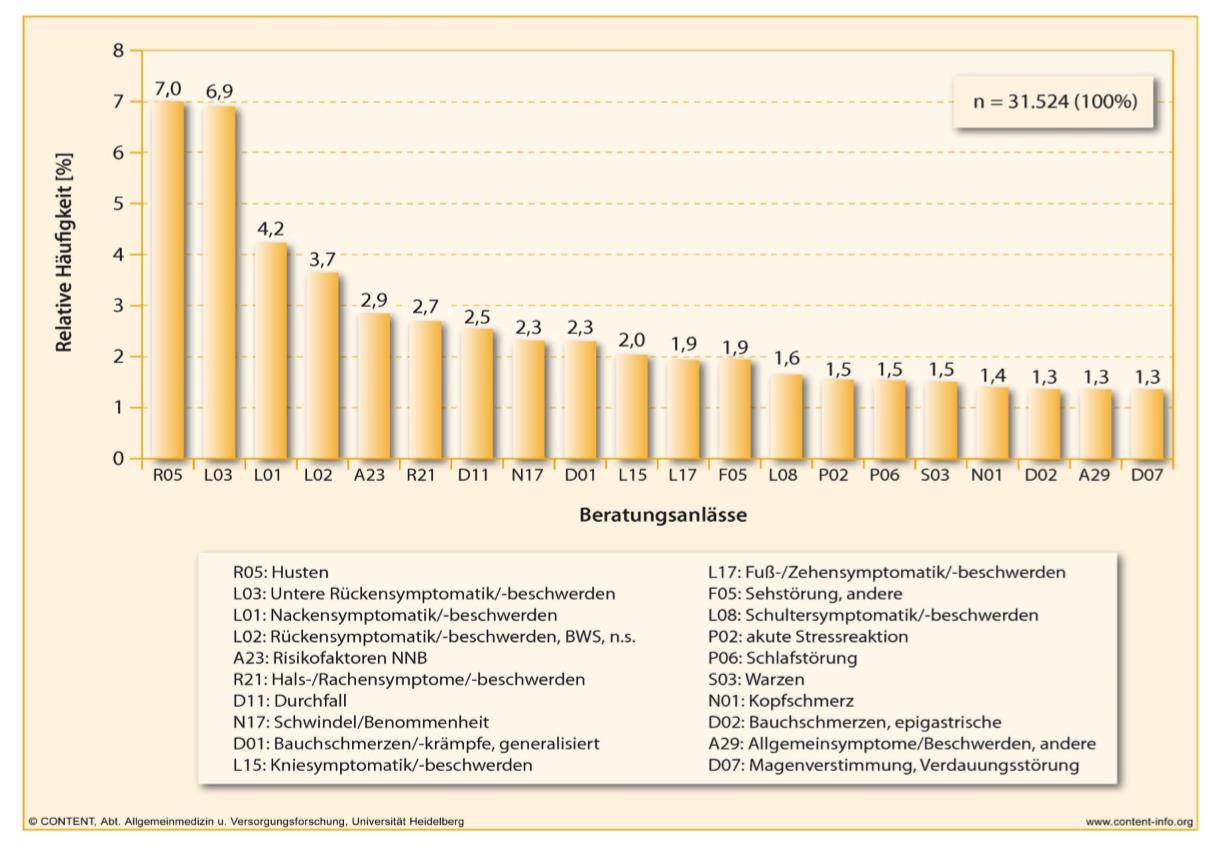 www.content-info.org
Prävalenz „Beratungsergebnisse“
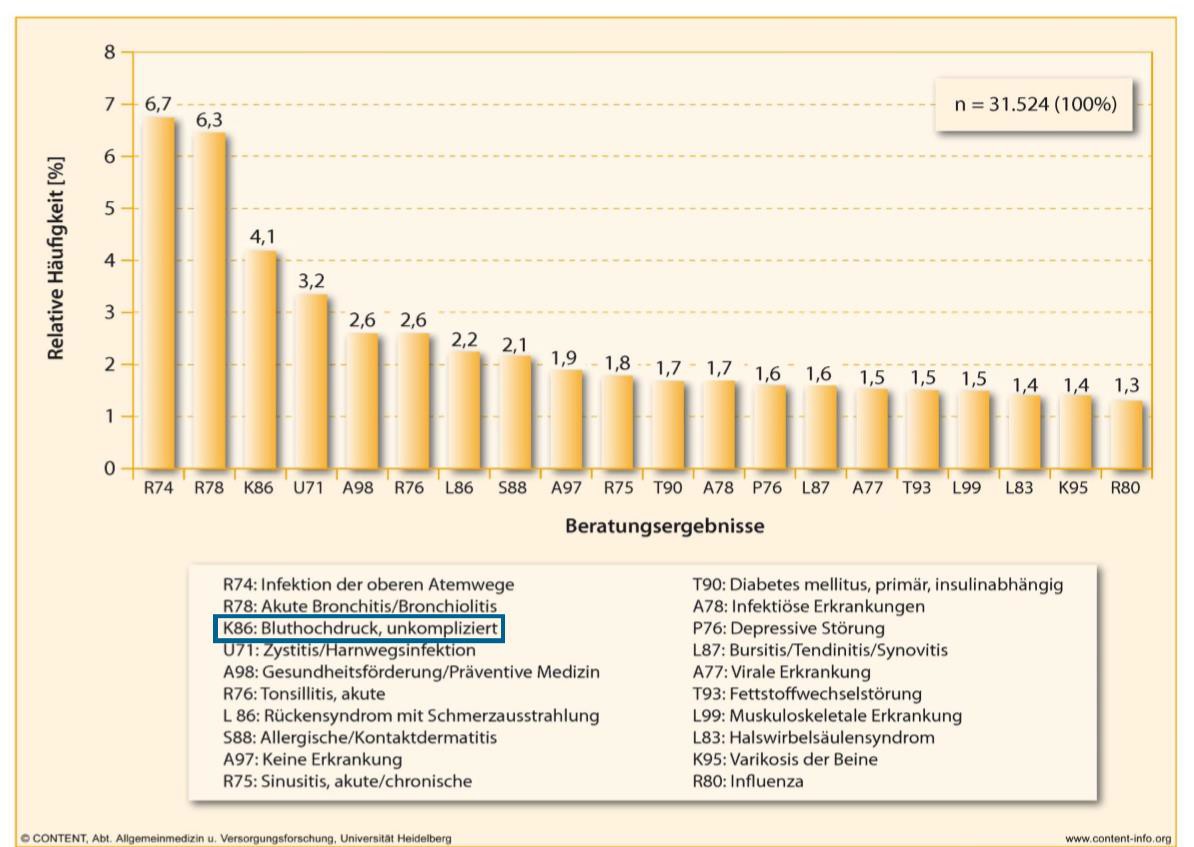 www.content-info.org
Zunächst: Ein Quiz
80 internistische Erstvorstellungen Uniklinik USA  mittleres Alter 42 Jahre, Facharztbehandlung :
Wieviel Prozent der Diagnosen lassen sich  (allein) anhand der Anamnese stellen?

…10 %
…25 %
…50 %
…75 %
…95 %
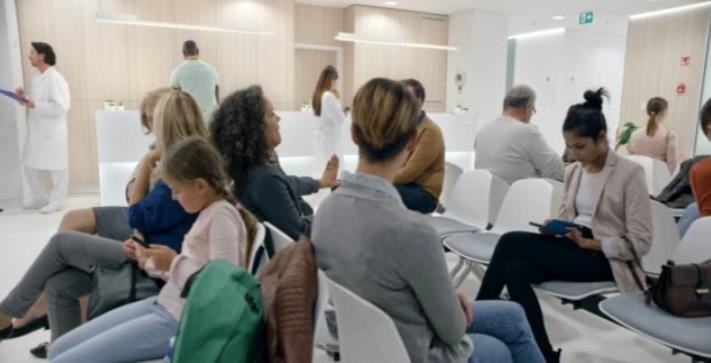 Petersen MC et al. West J Med 1992; 156: 163-5
Zuerst die Anamnese…
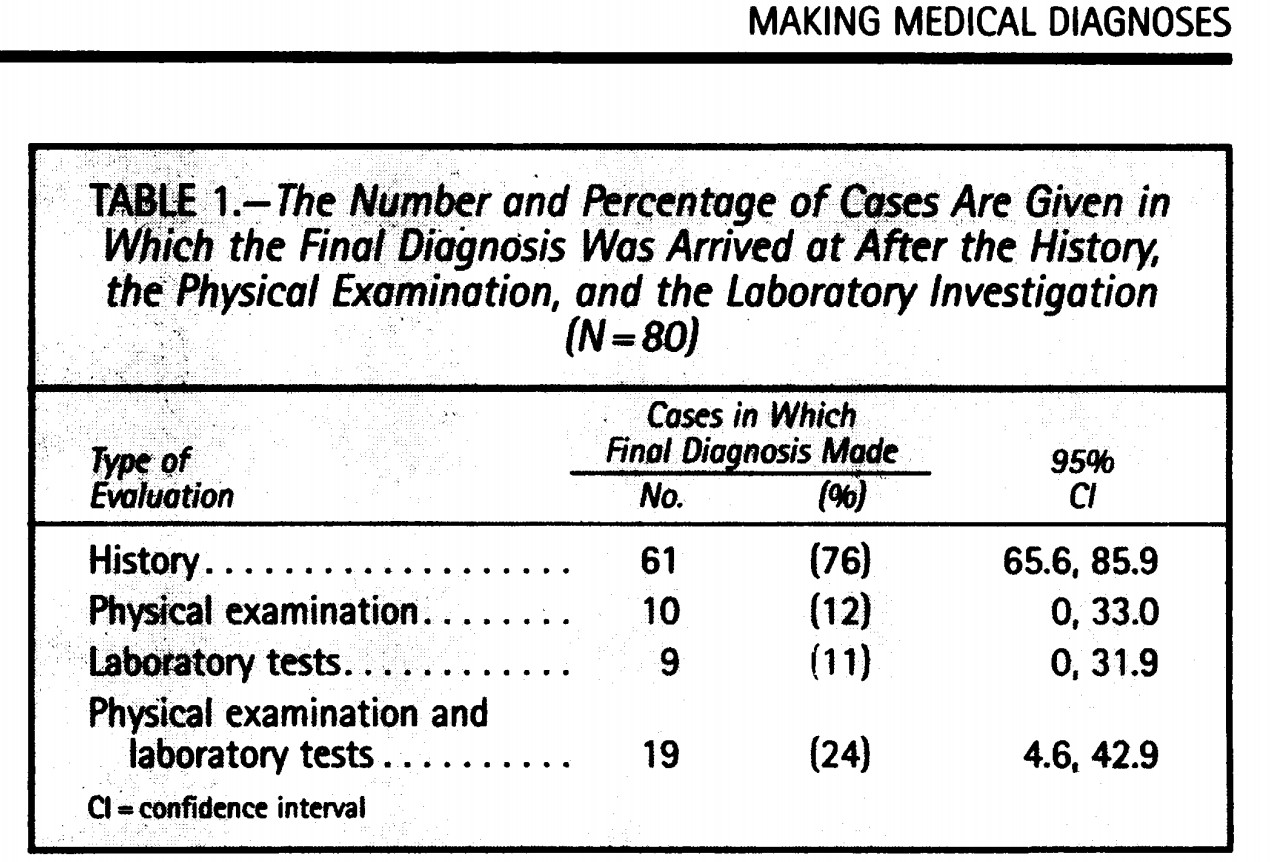 Petersen MC et al. West J Med 1992; 156: 163-5
Sinn von Diagnostik
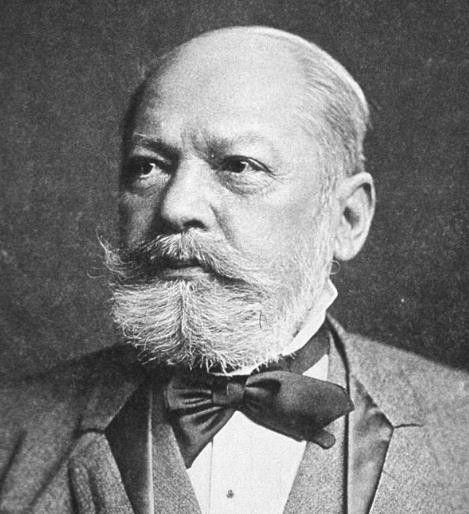 „Mit Ausnahme ganz weniger Dinge,  die gleich an der Oberfläche liegen,  beruht alle Diagnostik
auf Wahrscheinlichkeitsrechnung“

Diagnostische Tests dienen der Entscheidungsfindung,
nicht zusätzlichen Wissen oder Daten,
dafür muss sich die Nach-Test-Wahrscheinlichkeit  von der Vor-Test-Wahrscheinlichkeit unterscheiden,
also die Likelihood-Ratio möglichst weit …  unter oder über 1 liegen.
Gerhardt C. DMW 1885; 11: 778
Aussagekraft von Tests = Likelihood Ratio
LR + = Sensitivität / 1 – Spezifität = wahrscheinlich krank  LR -	= 1 – Sensitivität / Spezifität = wahrscheinlich gesund

LR +	(EKG für AMI) =	60 / 100-95 = 12
John-Puthenveetil BS. Diss Bonn 2007
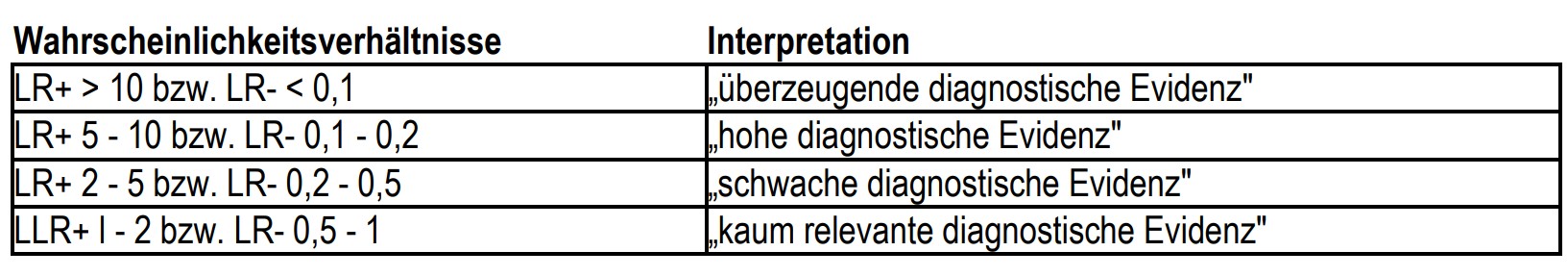 Jaeschke R & Sackett D. J Am Med Assoc 270: 703
Bayes´Theorem
Berechnung des positiven pädiktiven Wertes prW(+) =
„Wieviele von den positiv Getesteten sind wirklich krank“?
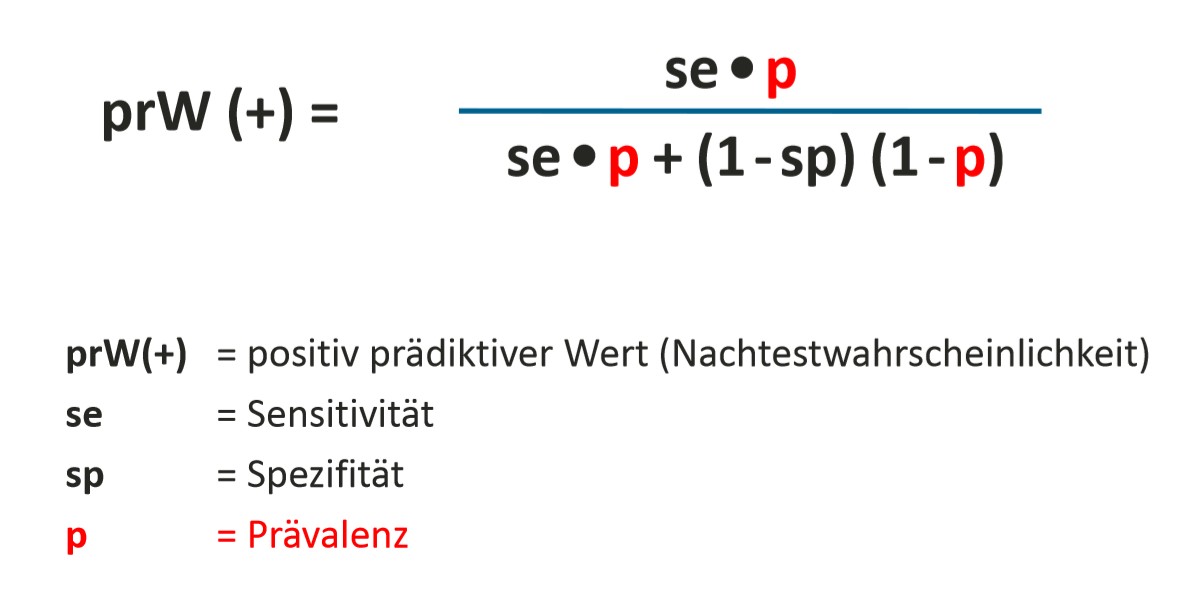 Gerlach F. Vorlesung Diagnostik 2018
Bayes´Theorem: Nomogramm
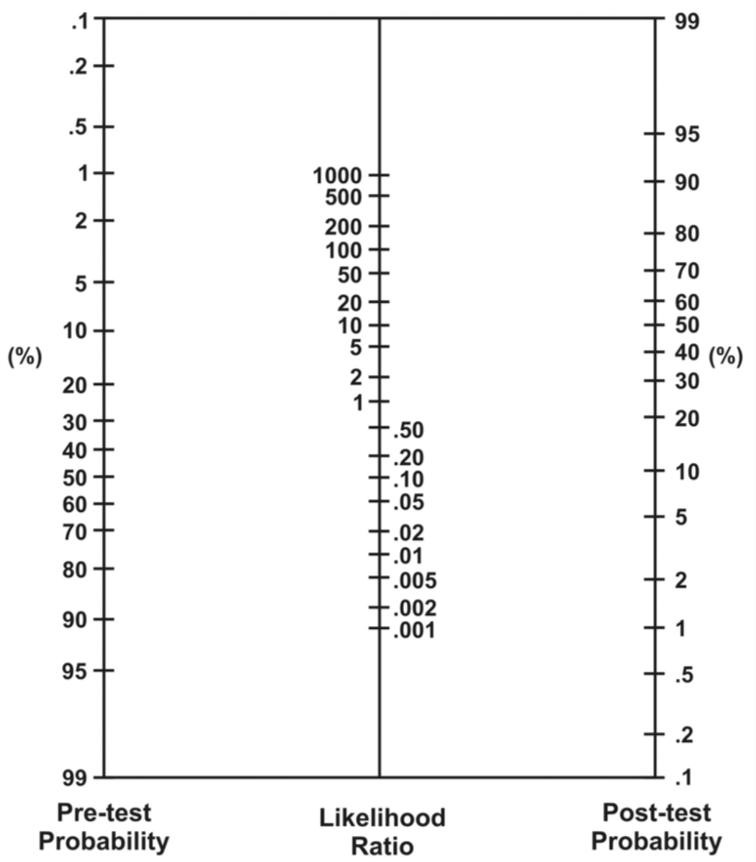 Wirklich AMI im EKG?

…in der Praxis (präv. 1 %)
= prW(+) = 10 %

…in der ZNA (präv. 10 %)
= prW(+) = 55 %
Fagan TJ. NEJM; 293: 257
Warum ist das EKG so unspezifisch ?
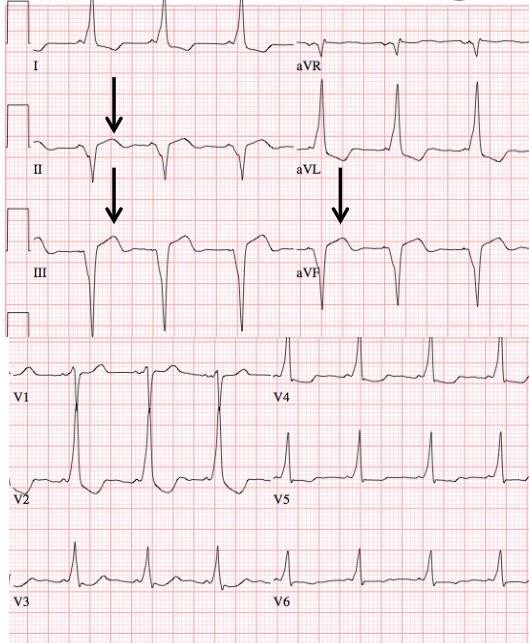 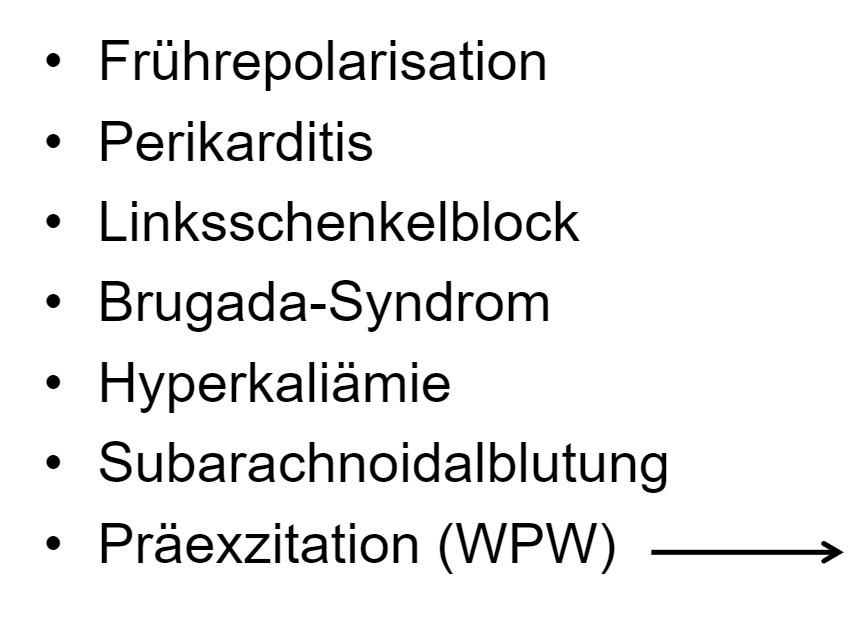 https://docplayer.org/2950088-Stolperfalle-  ekg-mischa-kuehne.html
Warum dann nicht gleich Troponin I ?
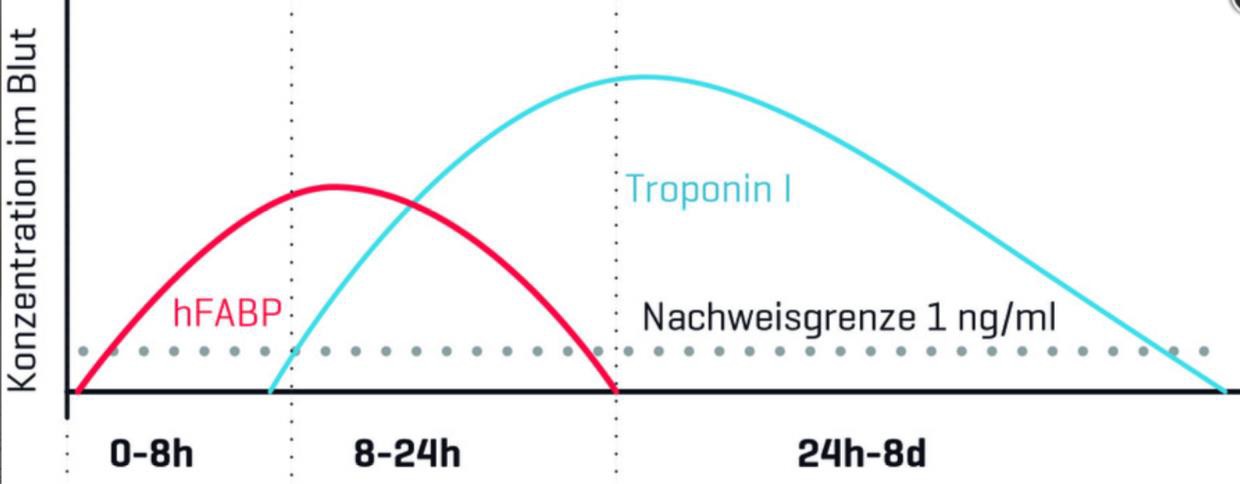 Oehler M. Allgemeinarzt, 2014; 36(20): 78-80
[Speaker Notes: Heart type Fatty Acid Binding Protein]
… nun noch ein Quiz:
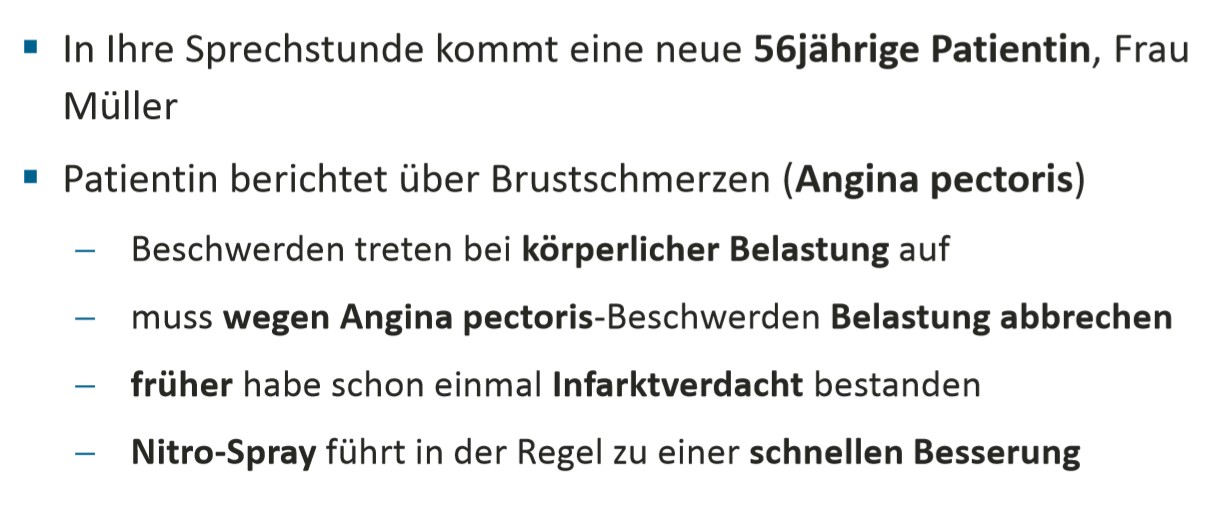 Gerlach F. Vorlesung Diagnostik 2018
Was vermuten Sie ?
Es liegt eine KHK vor:
Ja / Nein / weiß nicht …und zu wieviel Prozent Wahrscheinlichkeit
Ein Herzkatheter ist nötig:
Ja / Nein / weiß nicht …
Meiner Mutter würde ich…
dasselbe raten ?
Gerlach F. Vorlesung Diagnostik 2018
Der Ausweg: Vortestwahrscheinlichkeit erhöhen!
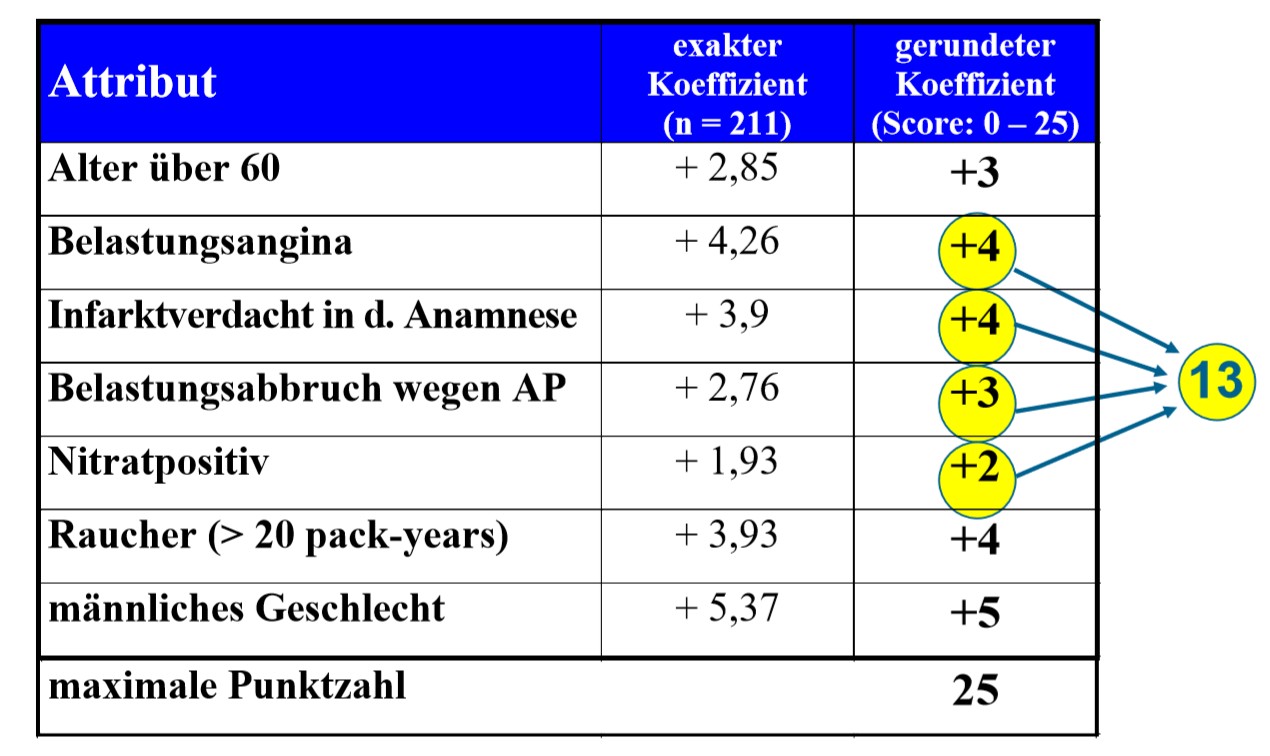 Sox HC et al. Am J Med. 1990; 89(1): 7-14.
AP-Score(APS): Aussagekraft nach Prävalenz
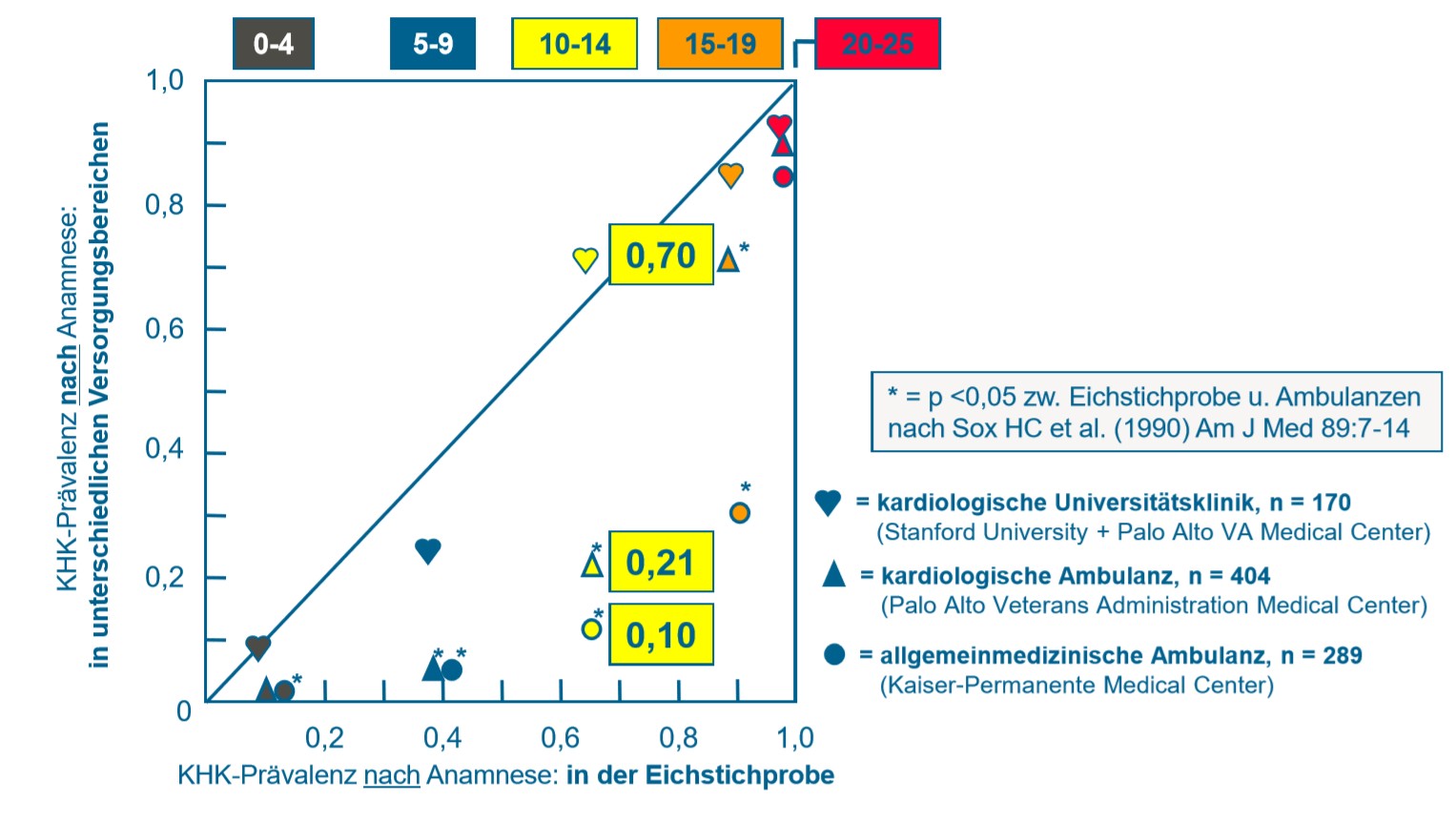 Sox HC et al. Am J Med. 1990; 89(1): 7-14.
Ursachen(organe) für Brustschmerz !
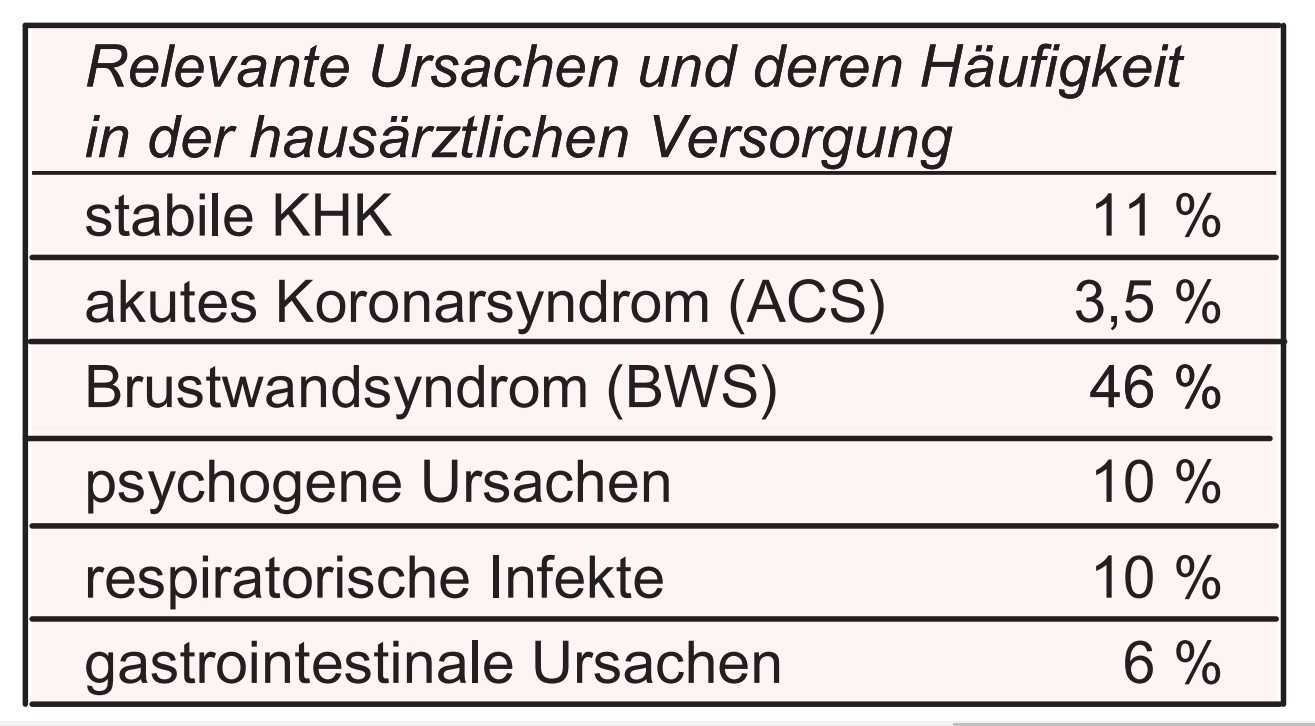 Erhardt E et al. Eur Heart Journal 2002; 23: 1153-72
Noch besser als APS : Marburger Herz-Score !
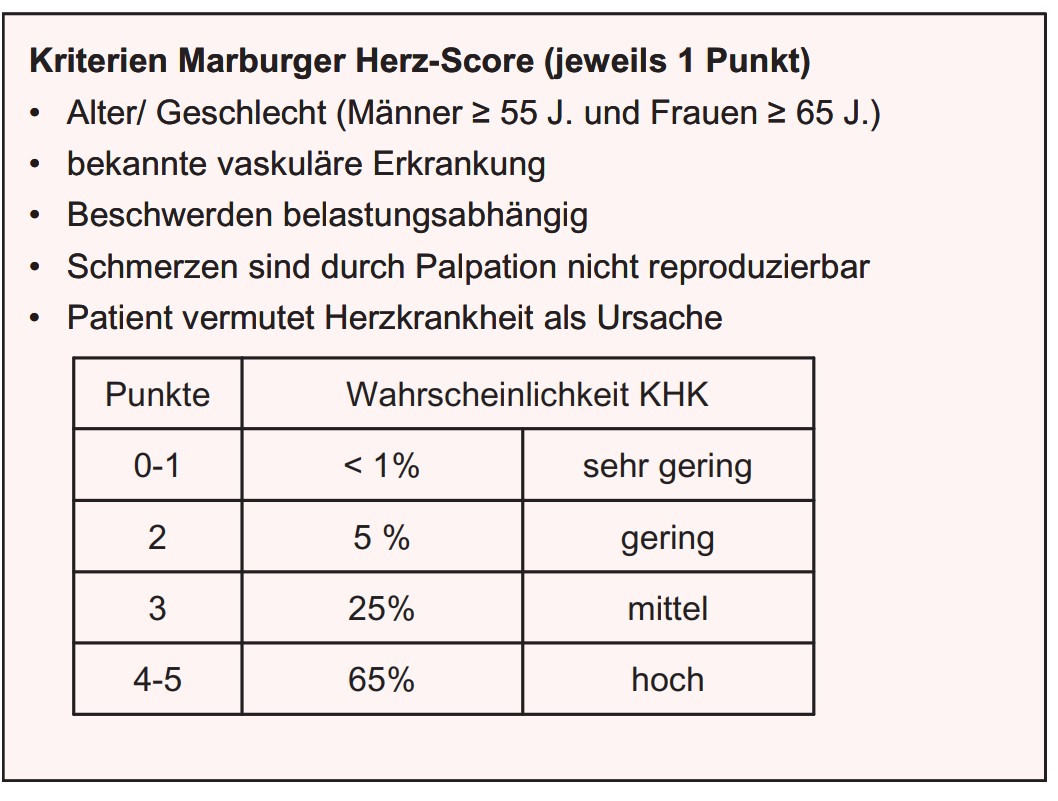 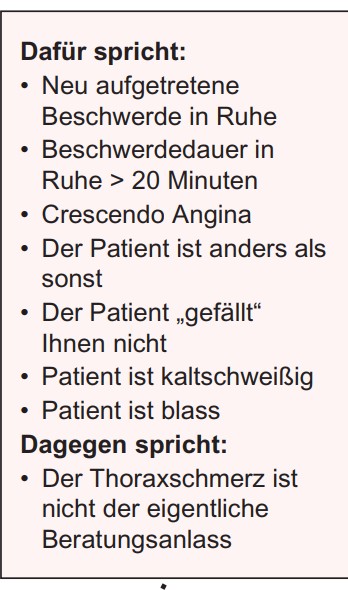 Degam LL Brustschmerz / NVL KHK
Lernziele erreicht ?
Sie sollten sich jetzt etwas sicherer fühlen in:

Auswirkung von Prävalenzen für Testgüte
Stellenwert von Anamnese, Untersuchung und Tests
Interpretation von Tests mittels Nomogramm
Bedeutung des Bayes´- Theorem
Sinn einer standardisierten AP- Anamnese
Marburger Herz-Score-Kriterien
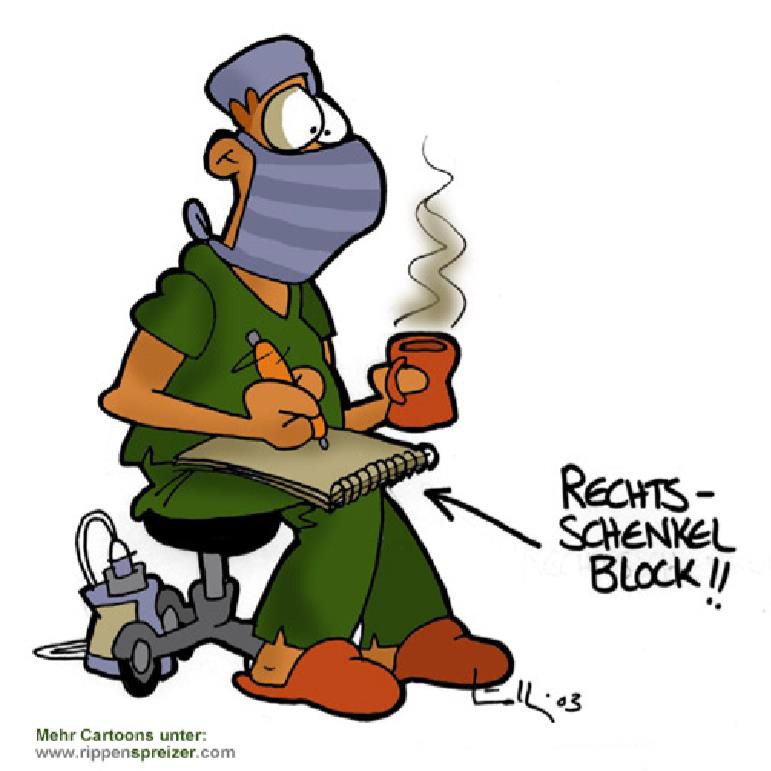 Halbzeit:  Durchatmen!
Oehler M. Allgemeinarzt, 2014; 36(20): 78-80